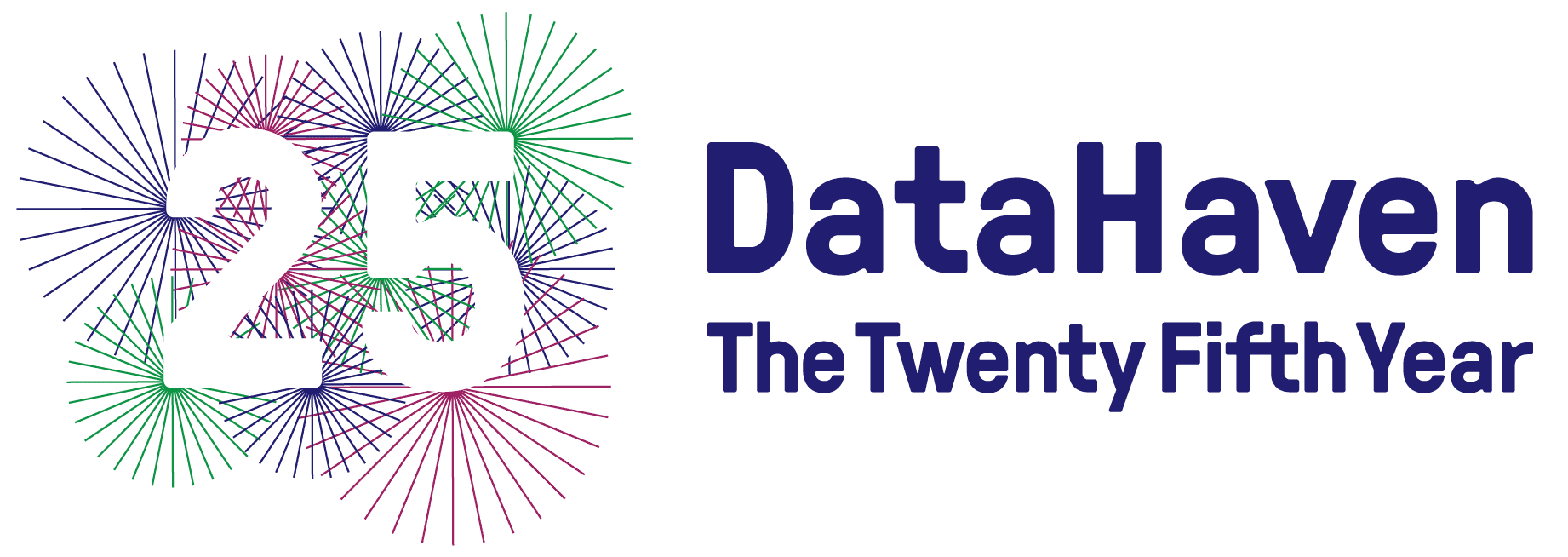 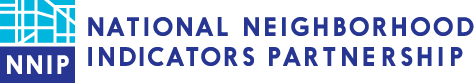 Applying new hyperlocal data on criminal justice and public safety
Mark Abraham
Executive Director
Email: info@ctdatahaven.org
Tel: 203-500-7059   
Twitter: @ctdata @urbandata
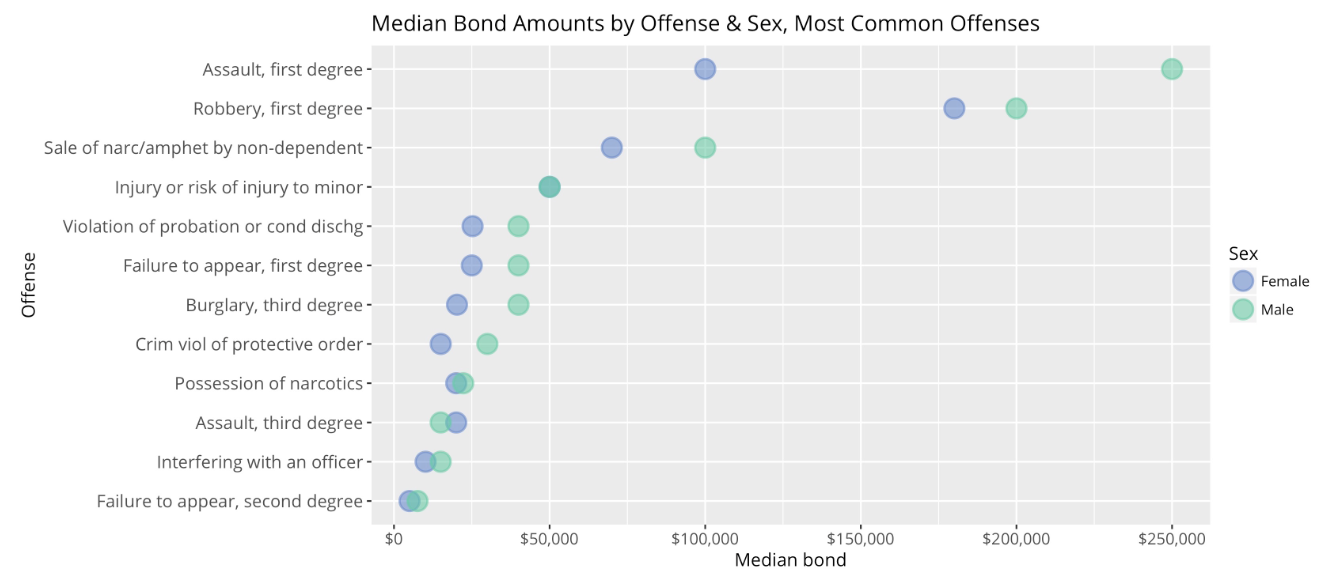 Chart: DataHaven (Camille Seaberry), https://ctviewpoints.org/2016/10/25/criminalization-of-poverty-new-data-on-women-in-connecticut-jails/
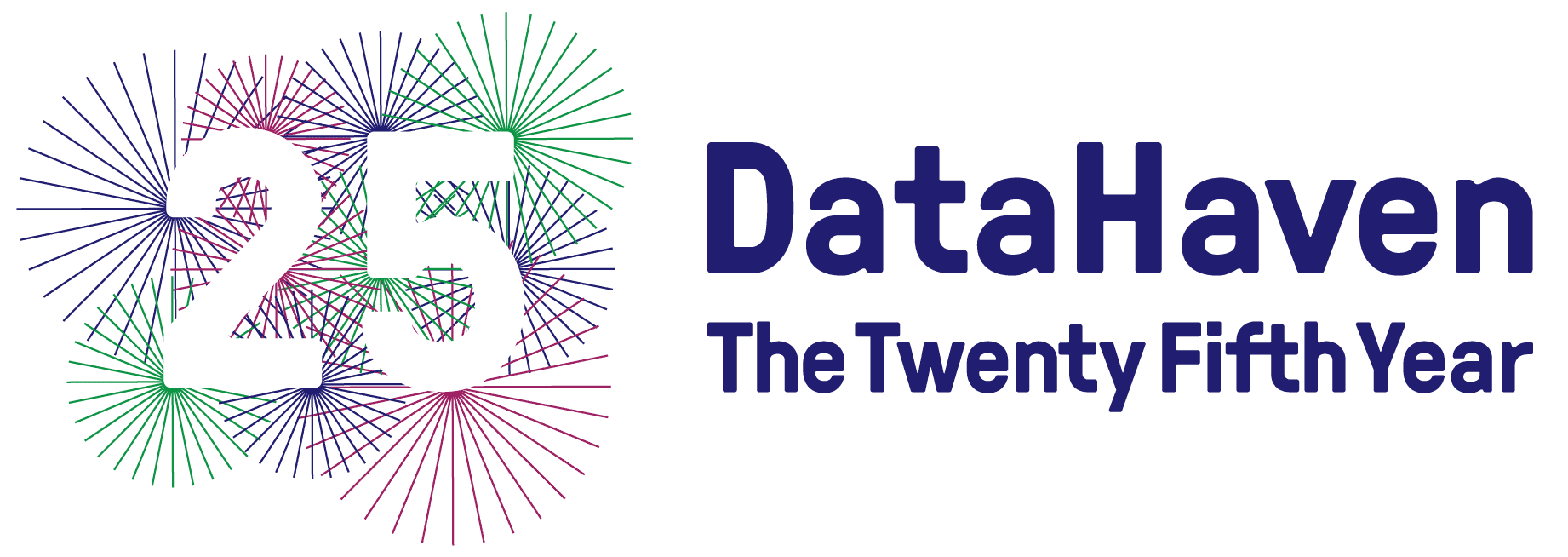 Data in Context
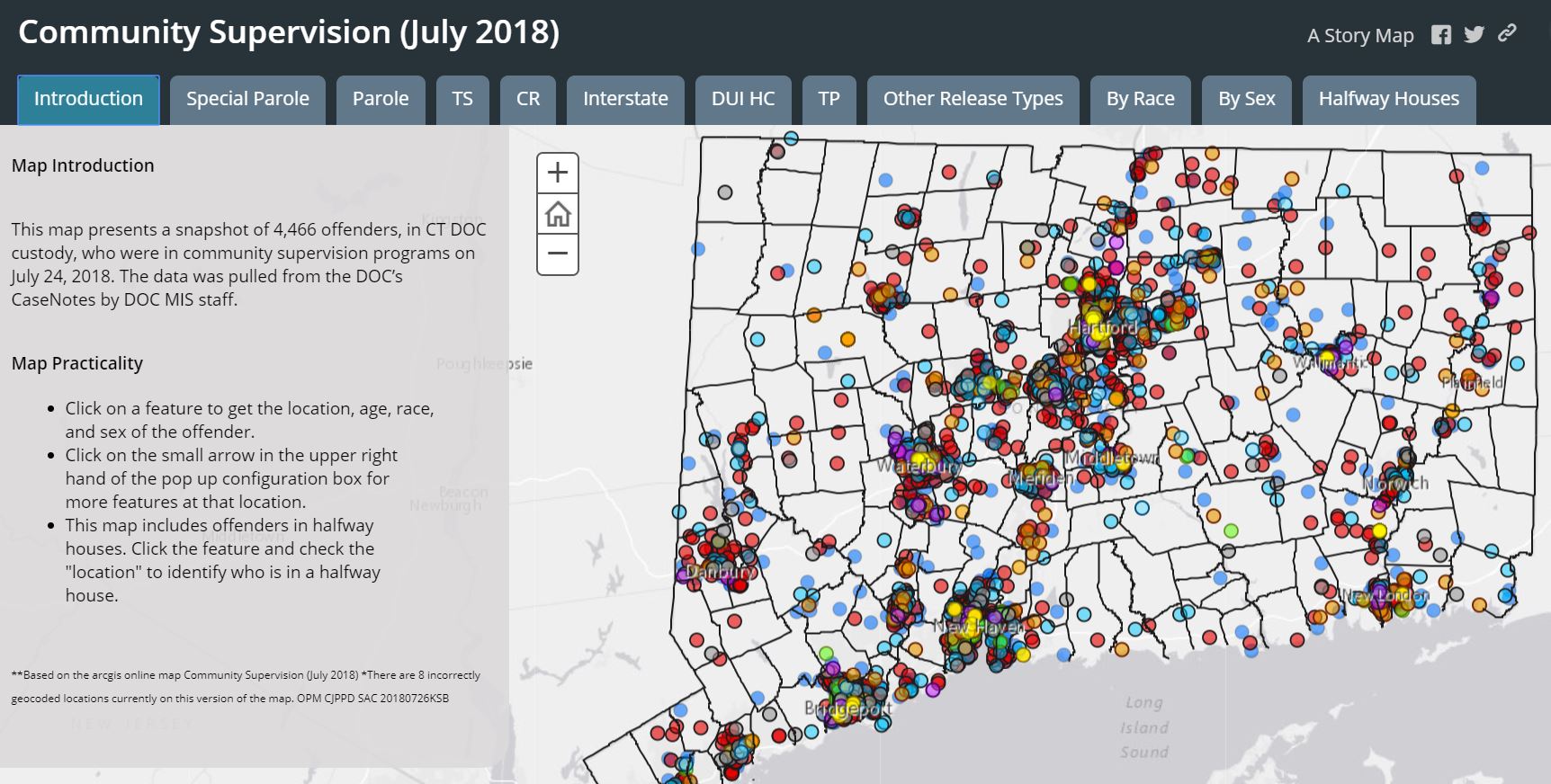 [Speaker Notes: Tweets on growing inequality]
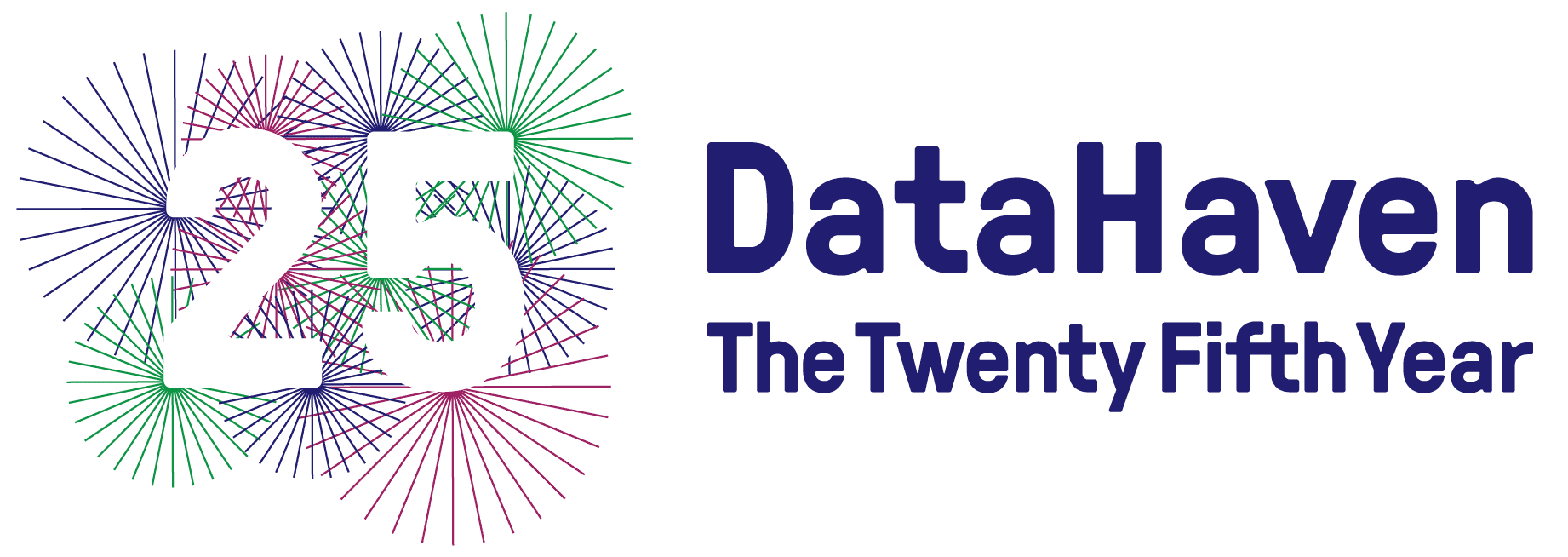 Data in Context
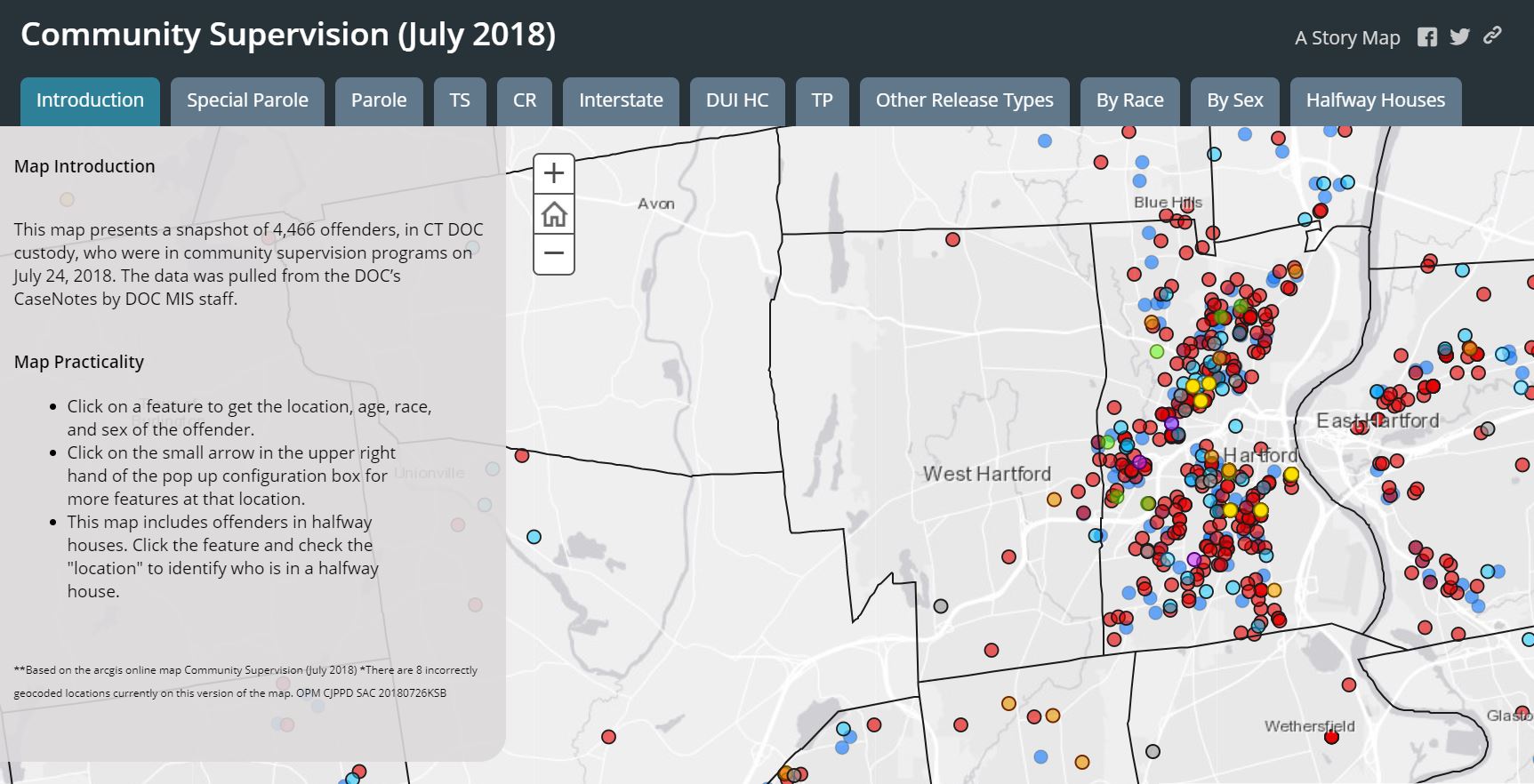 [Speaker Notes: Tweets on growing inequality]
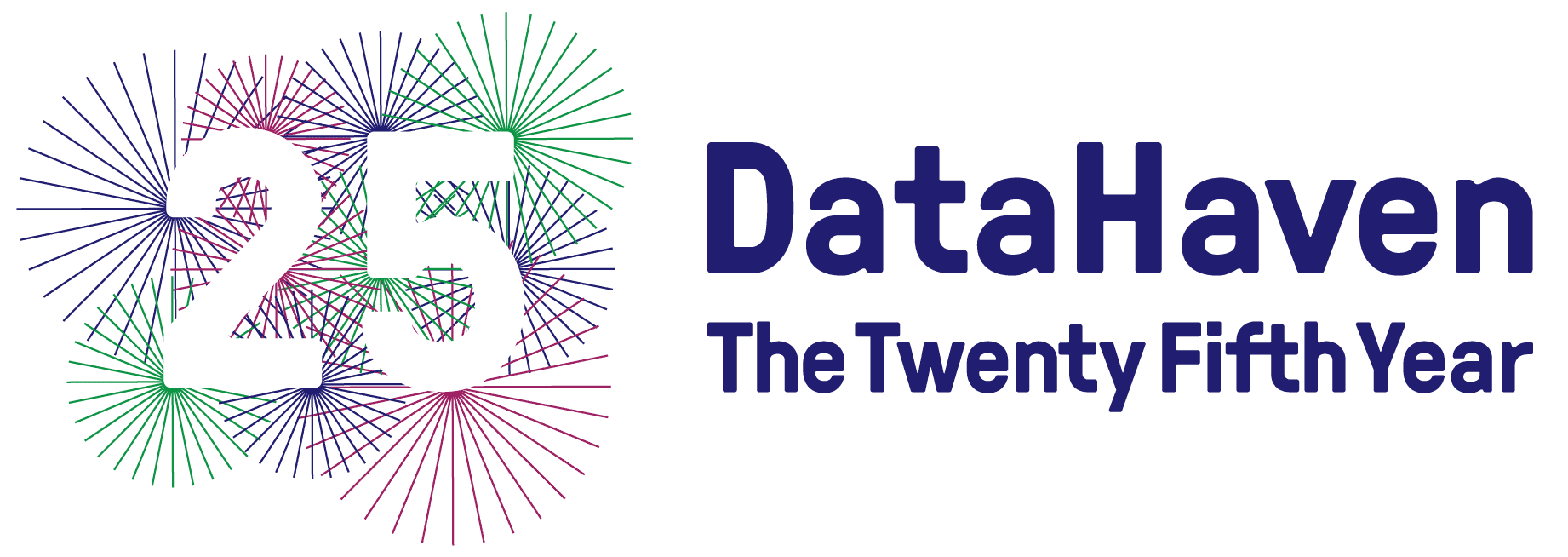 Data in Context
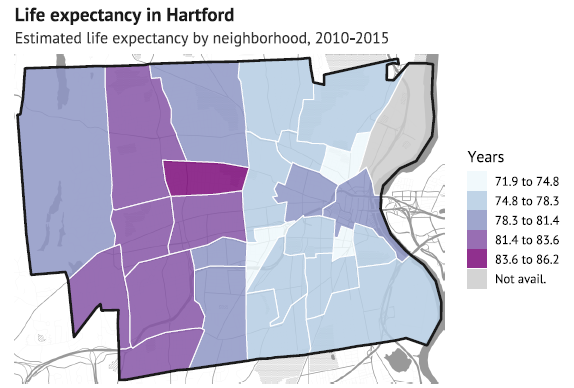 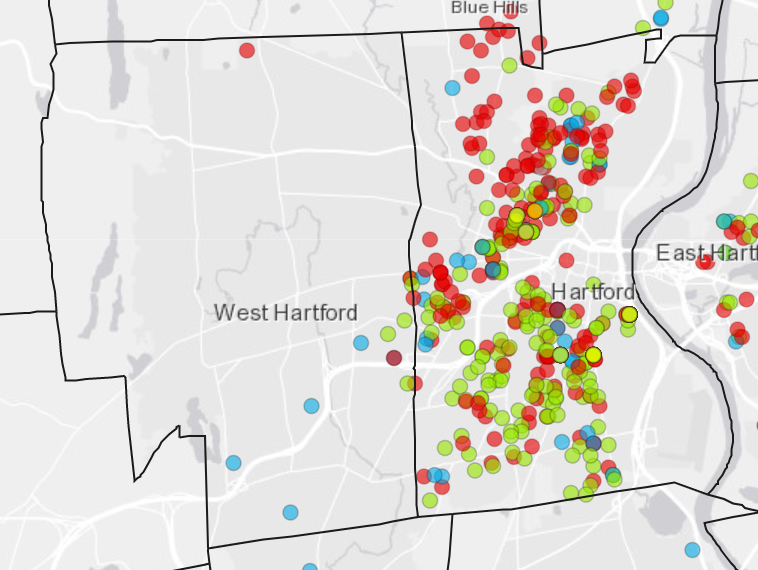 CTDOC Community Supervision Population: Race/Ethnicity
Estimated Life Expectancy
[Speaker Notes: Tweets on growing inequality]
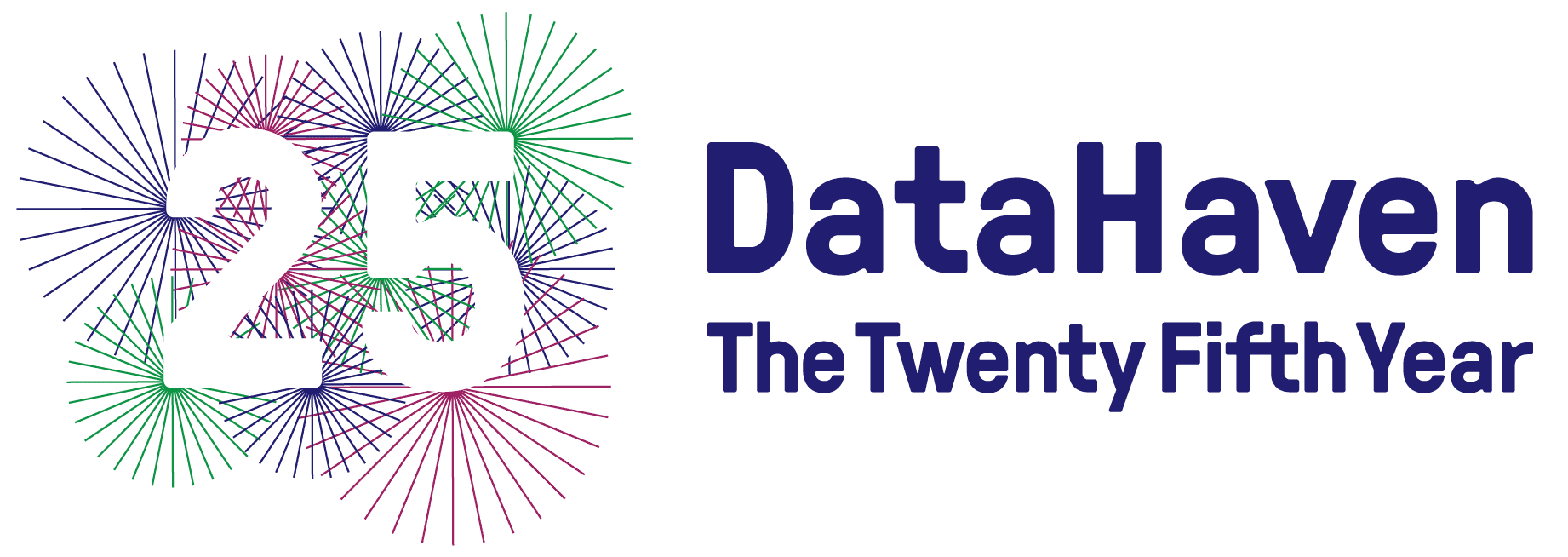 Data in Context
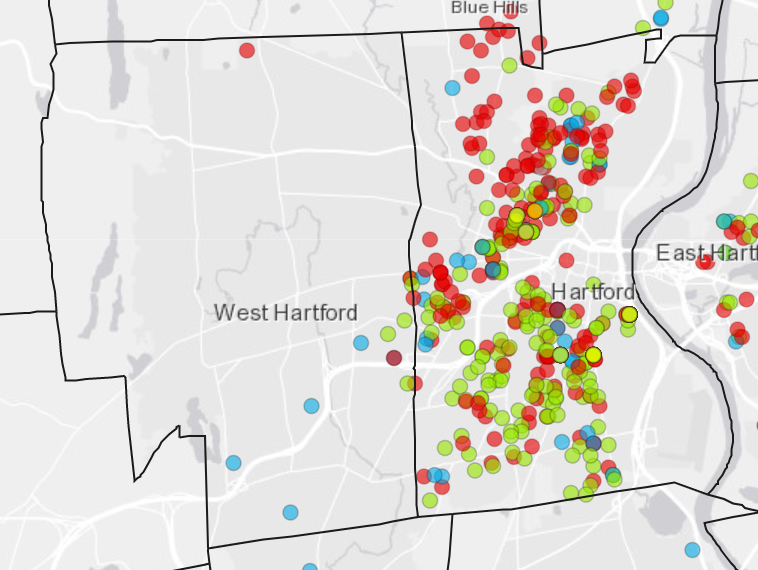 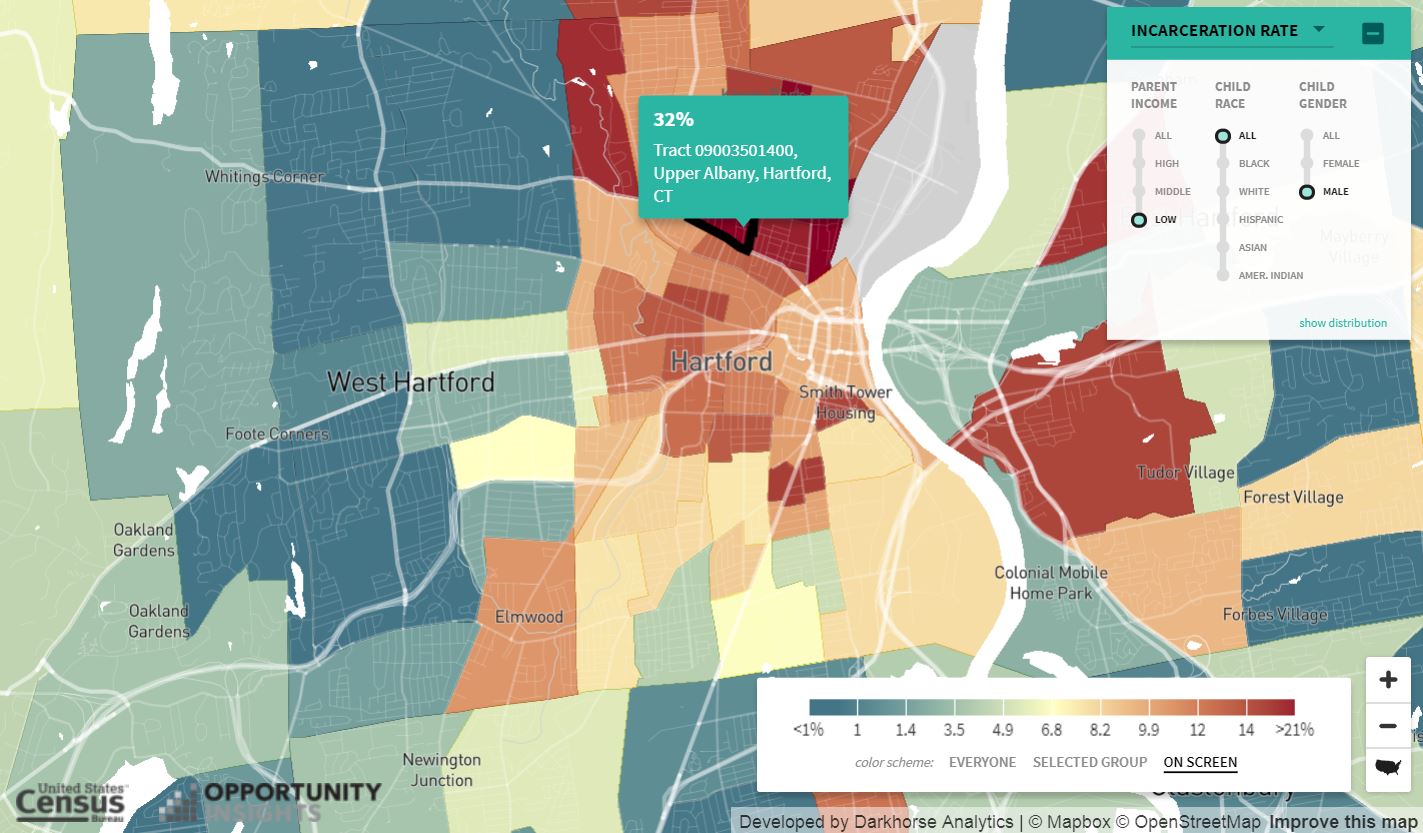 Opportunity Atlas
[Speaker Notes: Tweets on growing inequality]
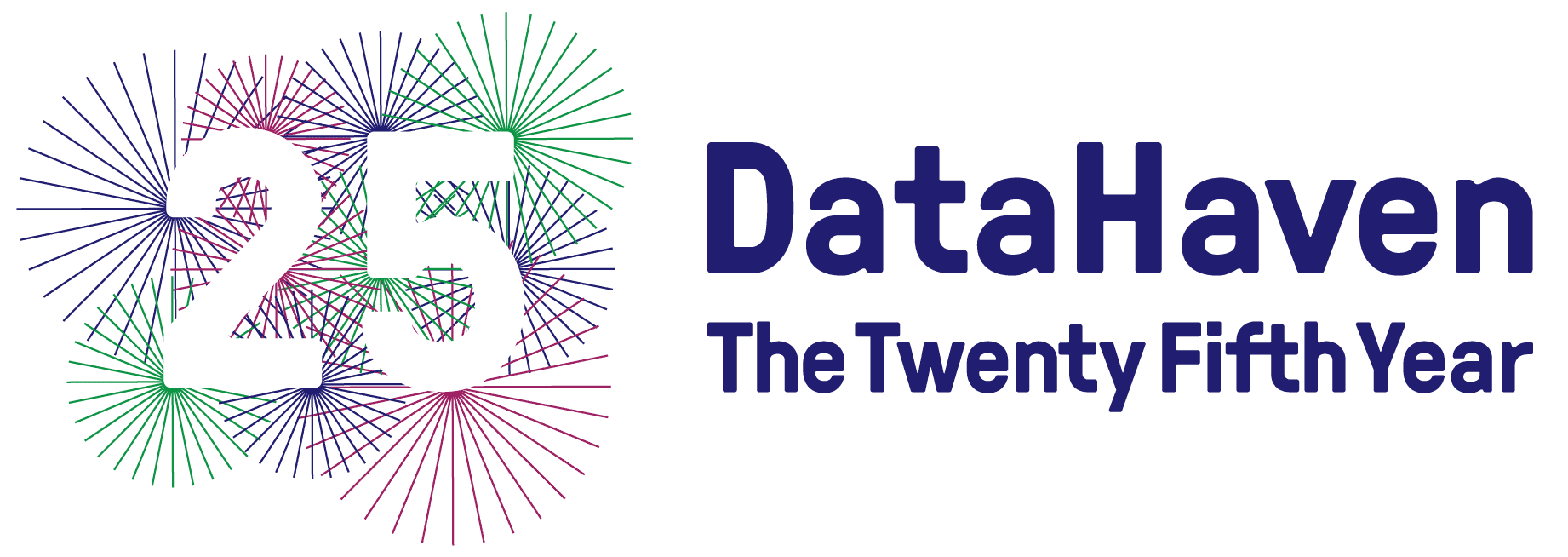 Data in Context
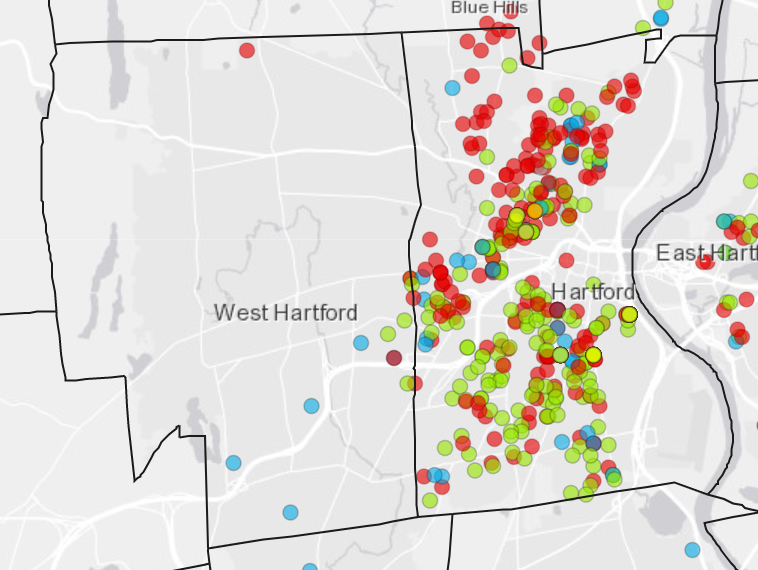 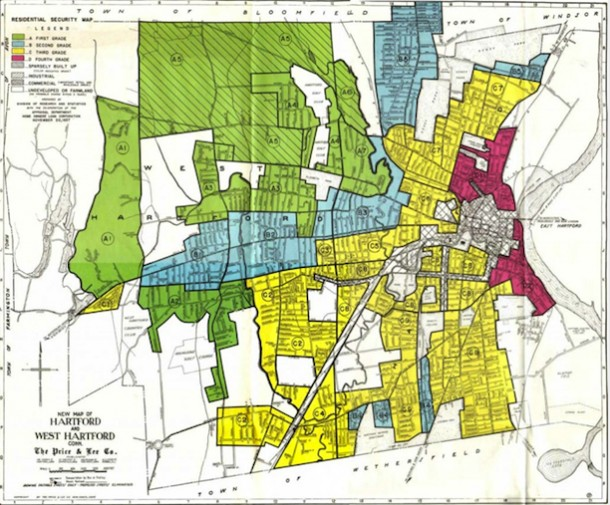 “No persons of any race other than the white race shall use or occupy any building or any lot…”
- Dryad’s Grove development, West Hartford, July 1941
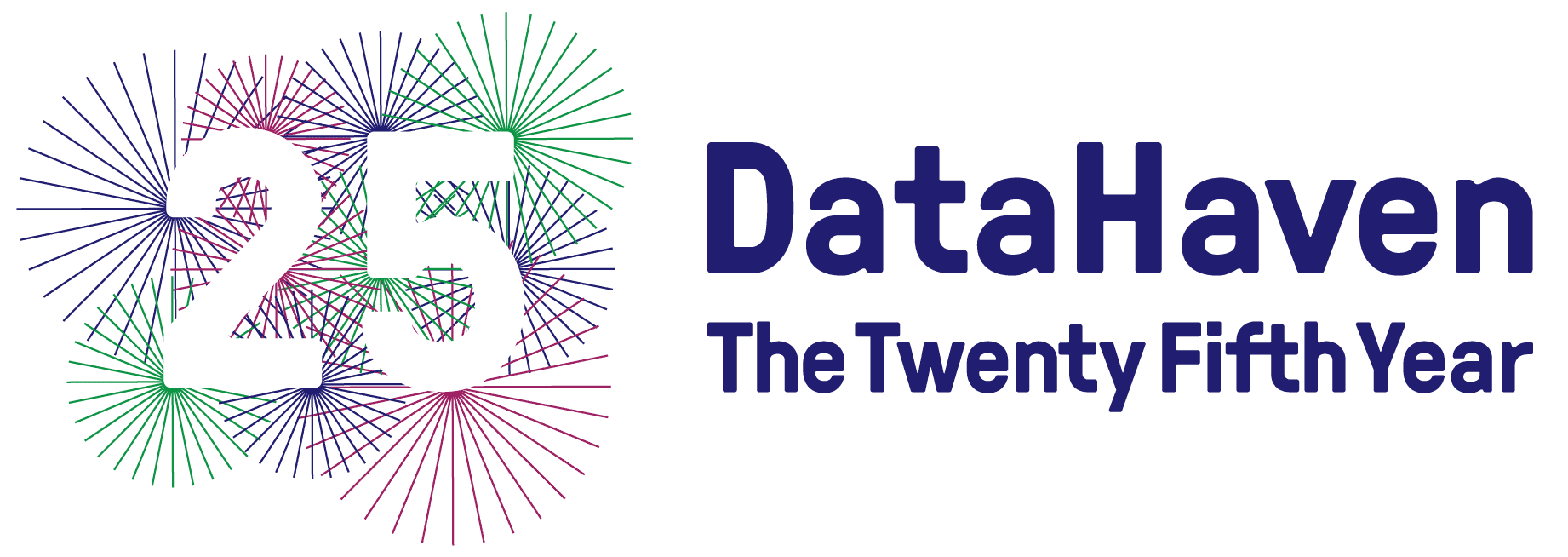 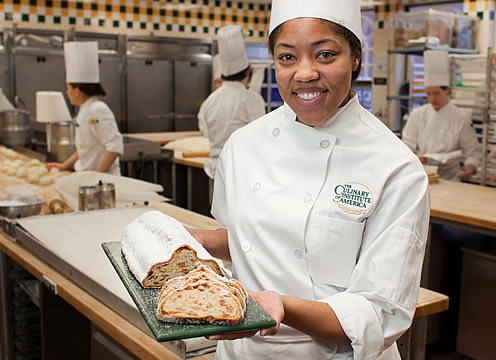 Population Outcomes
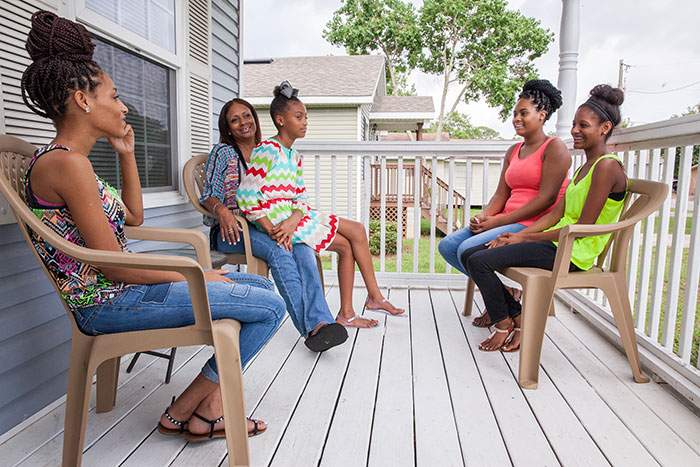 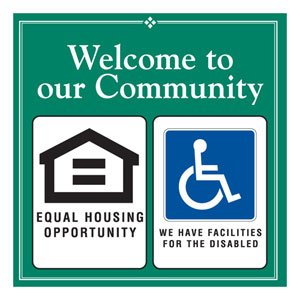 Measurement as a Unifier: Over 90 Public and Private Funders of the DataHaven Community Wellbeing Survey
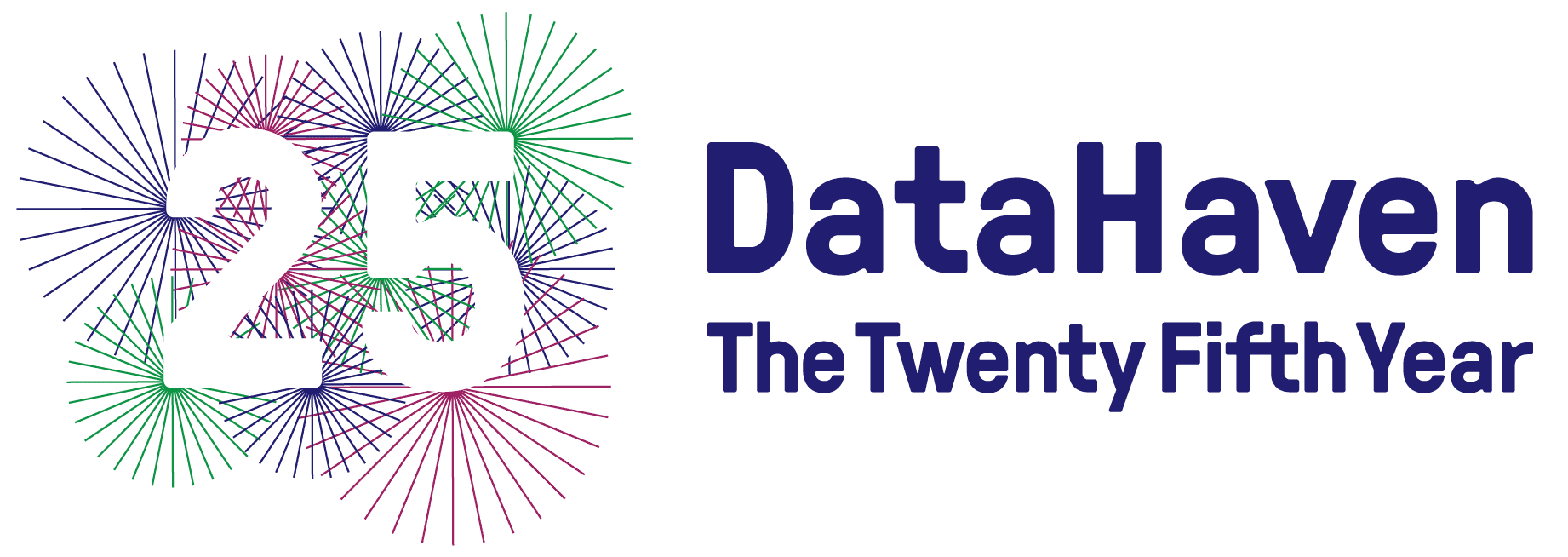 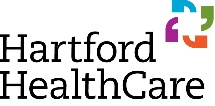 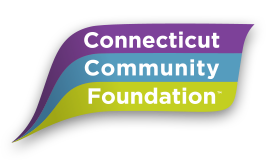 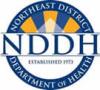 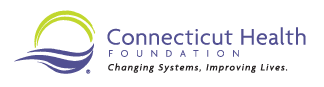 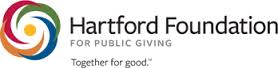 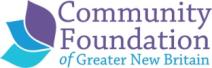 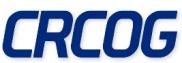 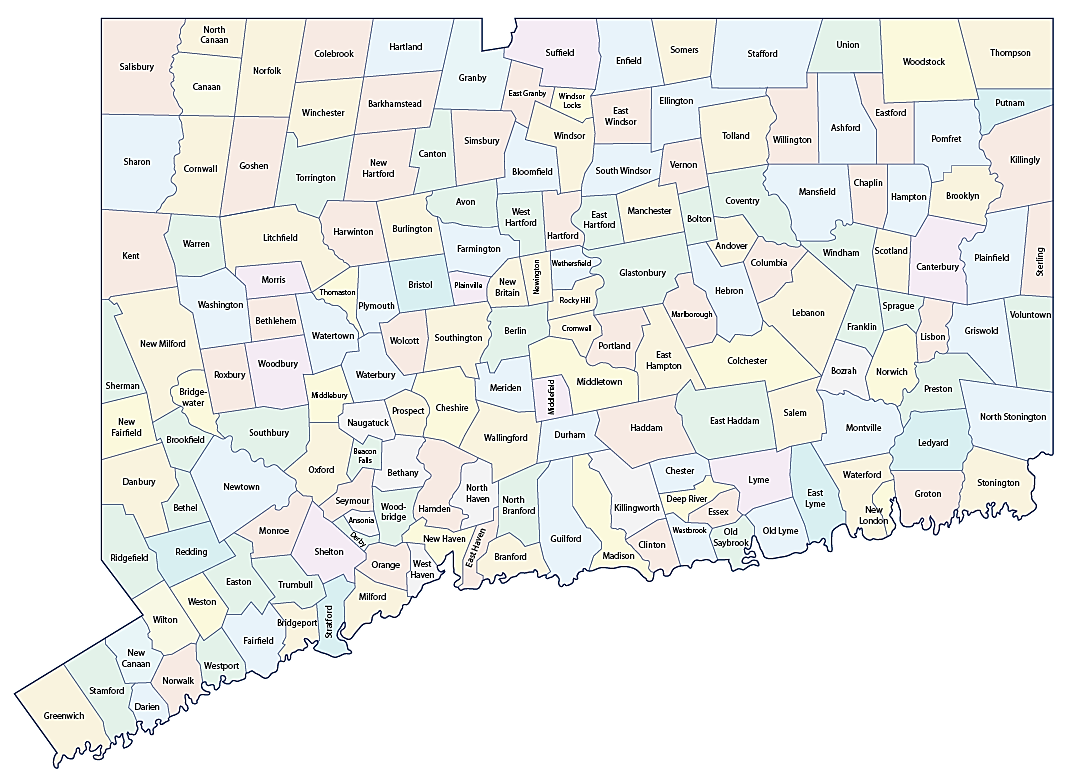 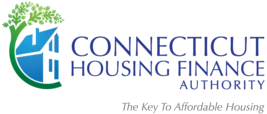 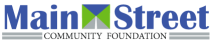 Investors include every hospital, community foundation, large city/town, and public health district in CT

Over 35,000 live, in-depth interviews with randomly-selected adults in every zip code in Connecticut
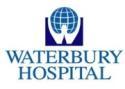 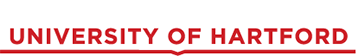 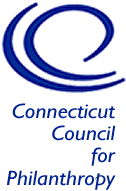 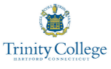 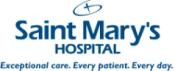 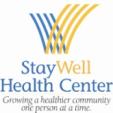 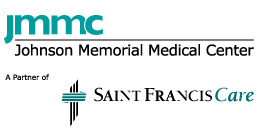 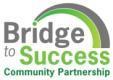 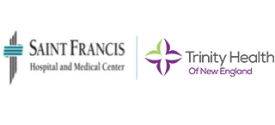 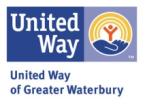 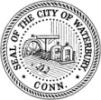 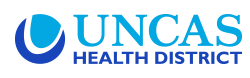 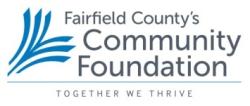 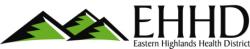 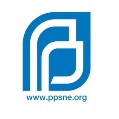 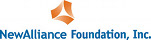 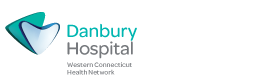 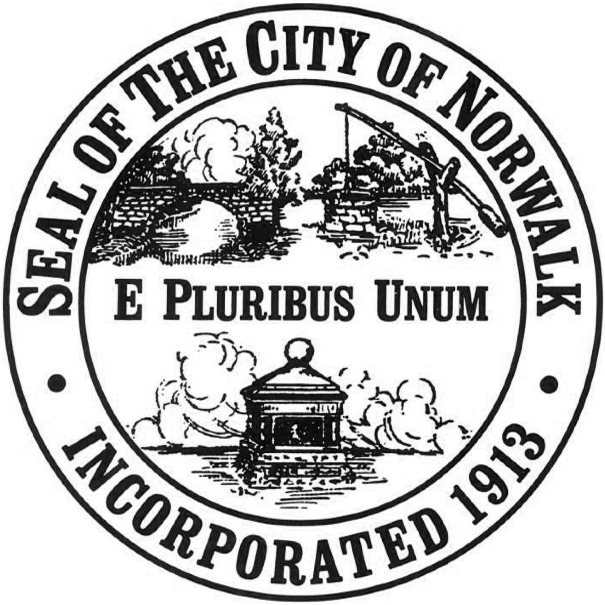 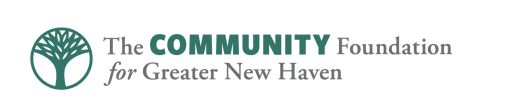 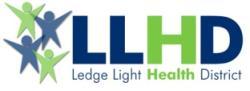 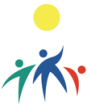 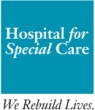 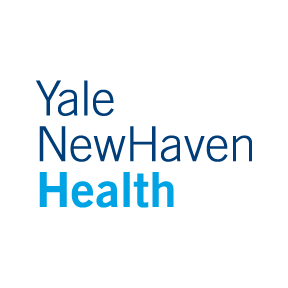 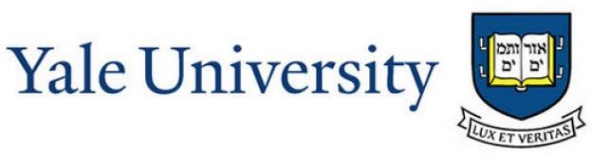 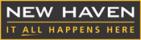 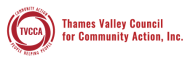 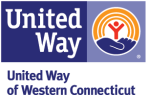 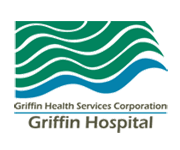 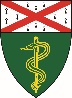 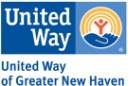 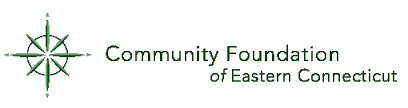 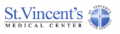 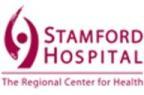 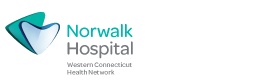 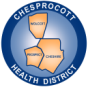 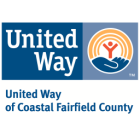 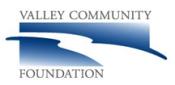 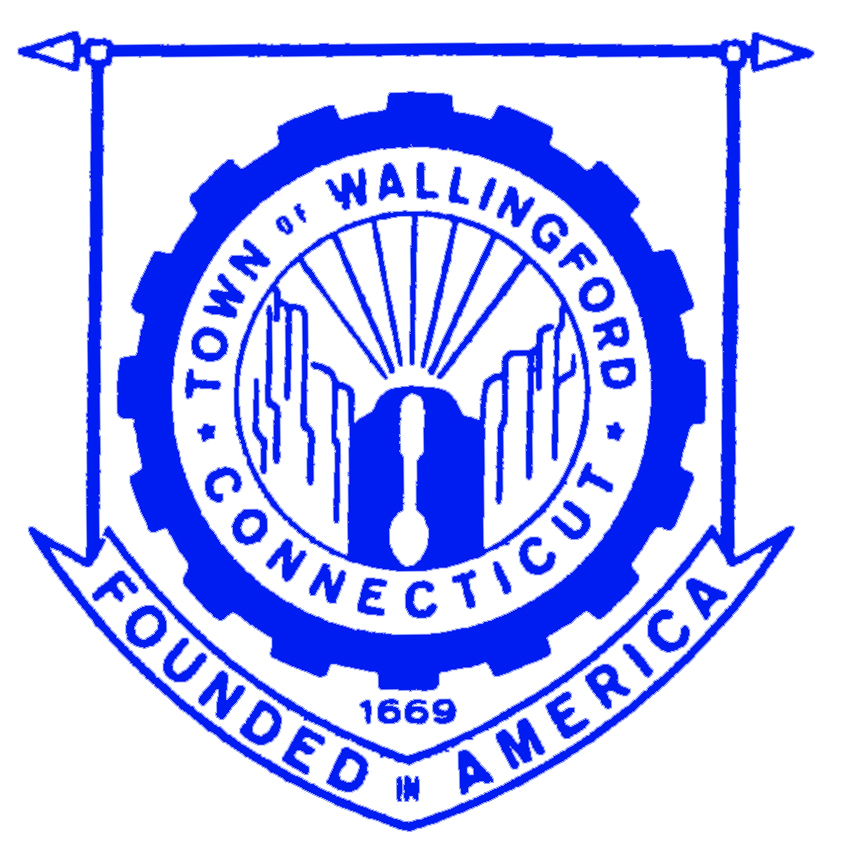 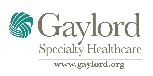 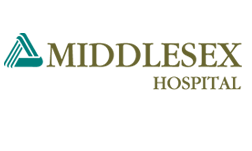 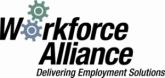 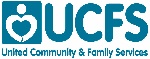 Measurement as a Unifier: Survey Development Process with over 125 Advisory Council members
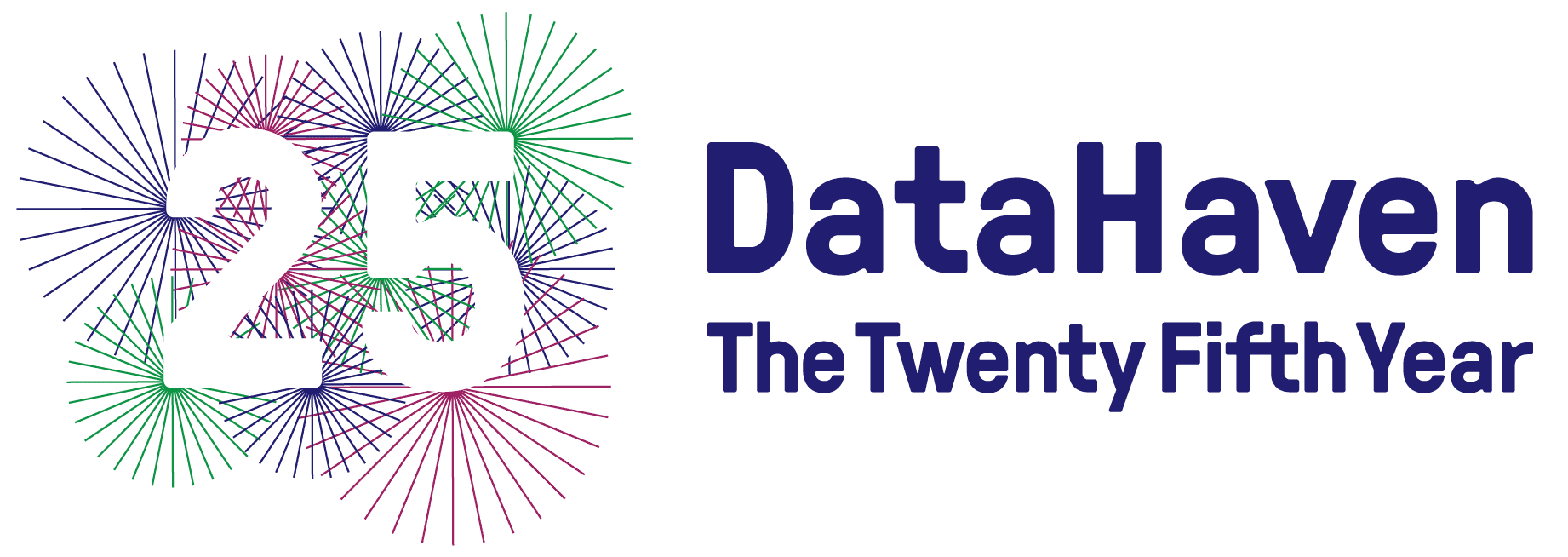 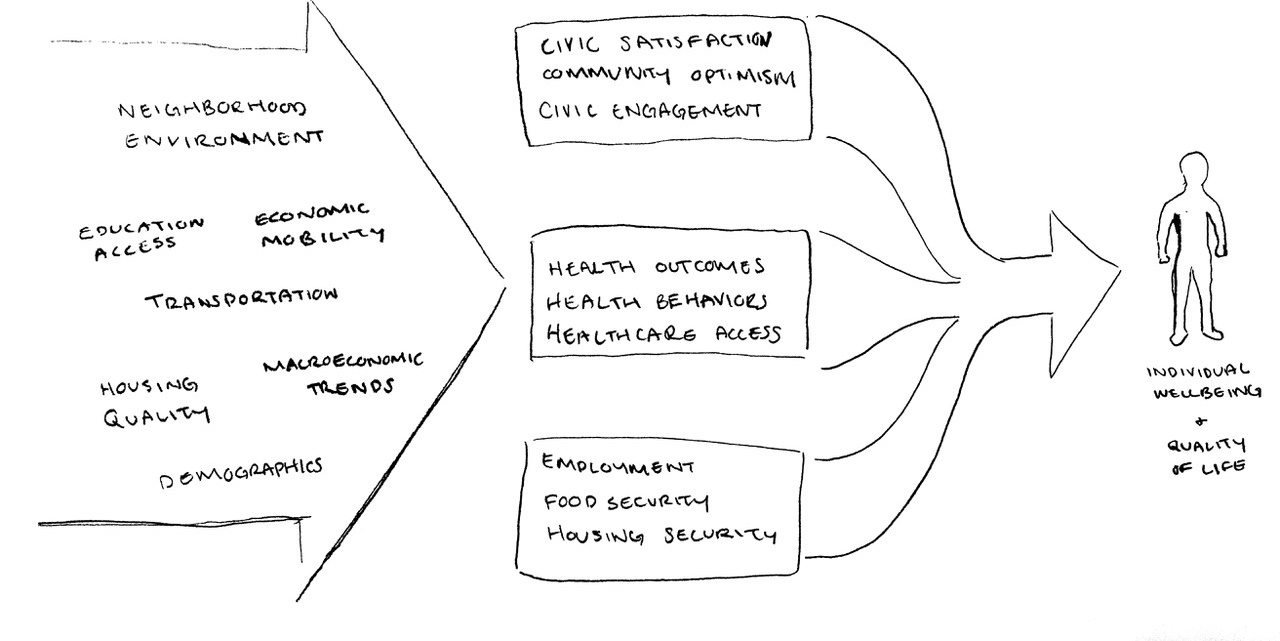 Measurement as a Unifier: Survey Development Process with over 125 Advisory Council members
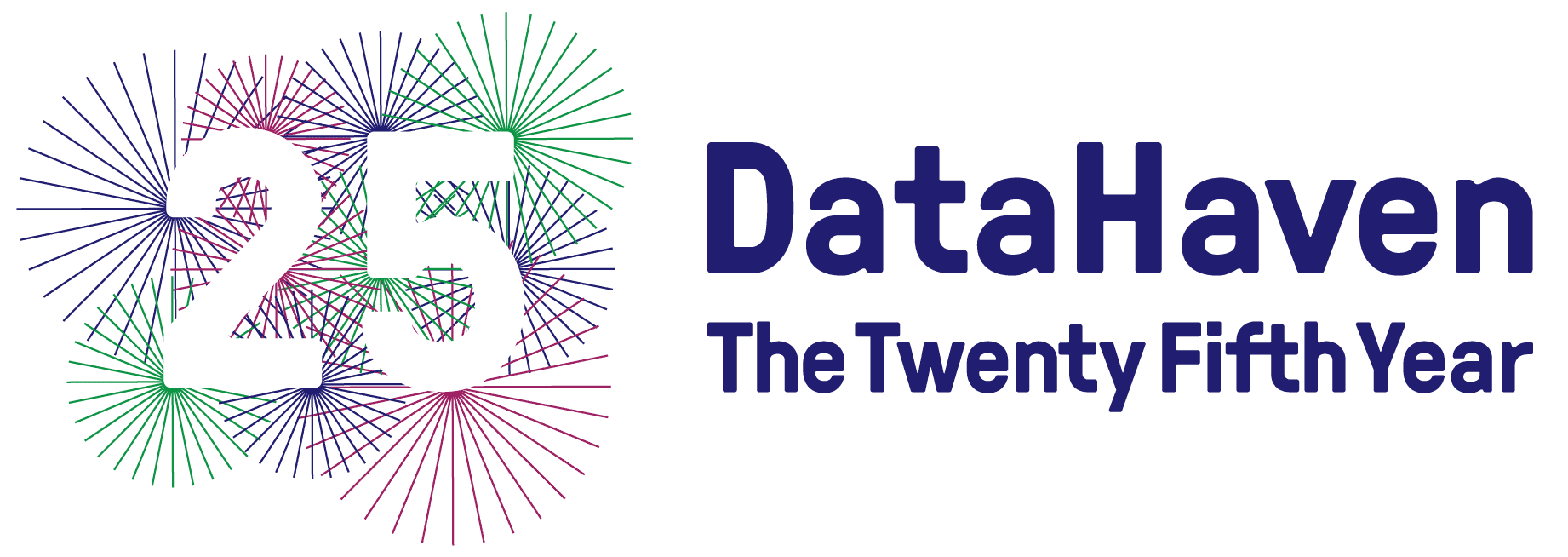 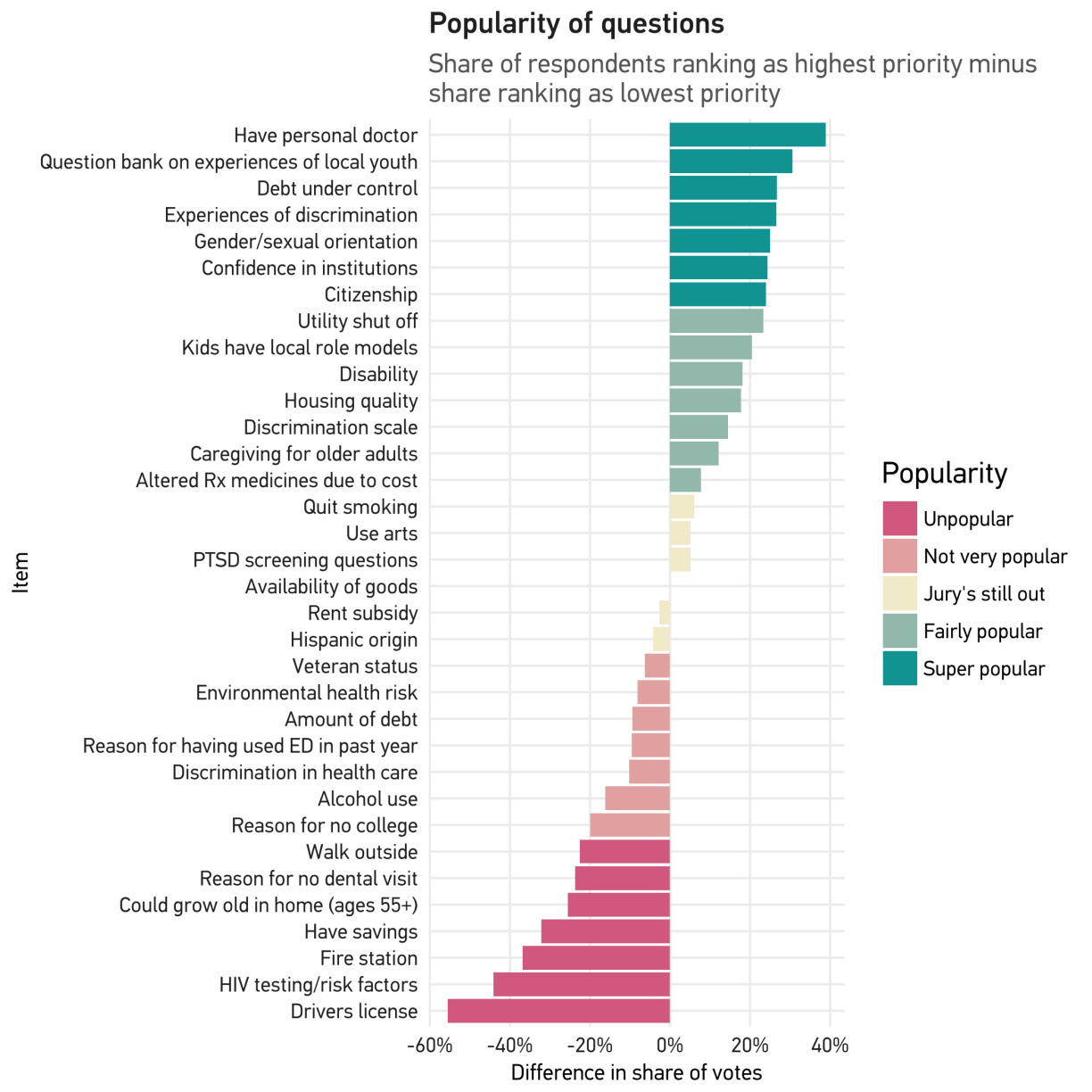 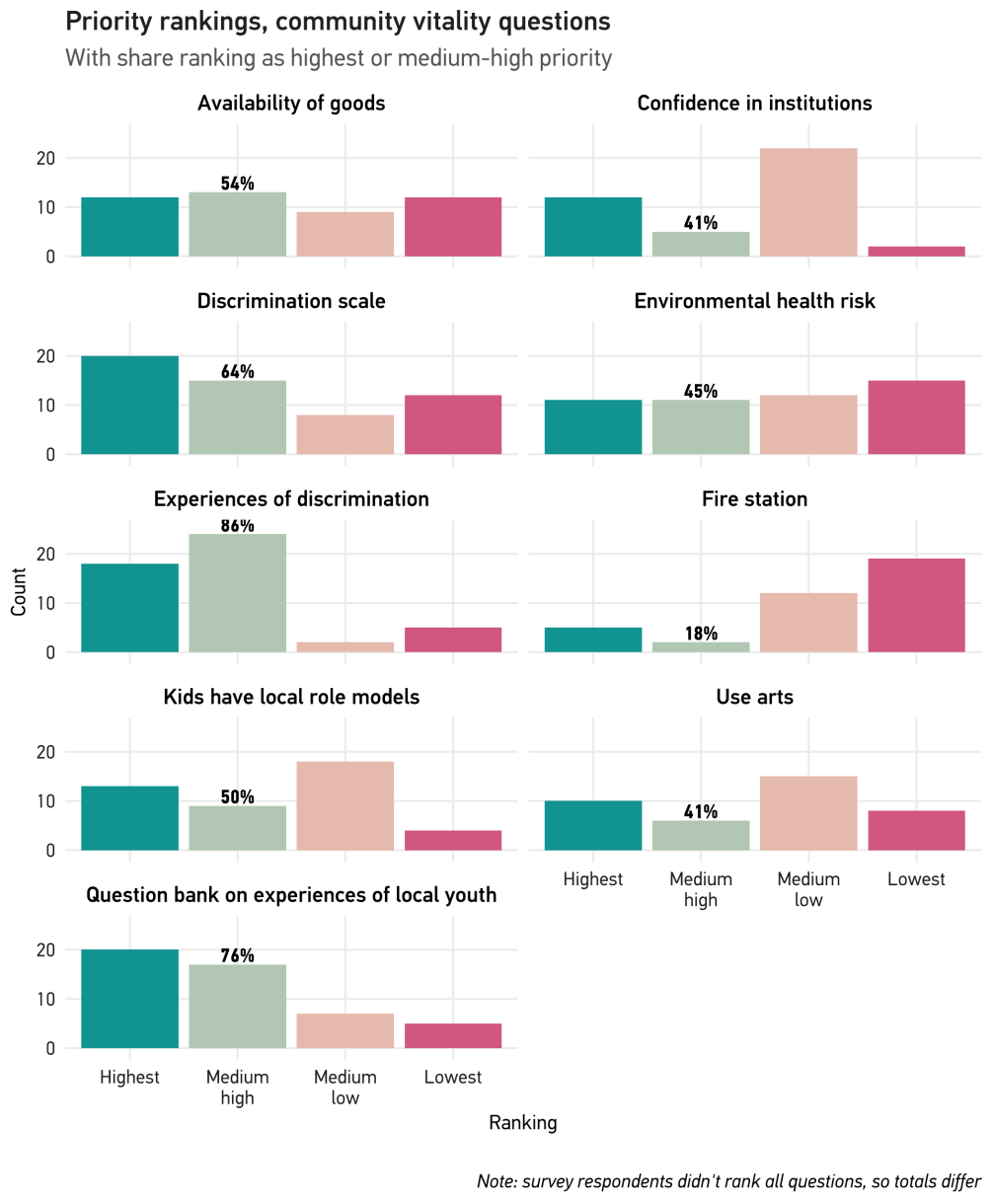 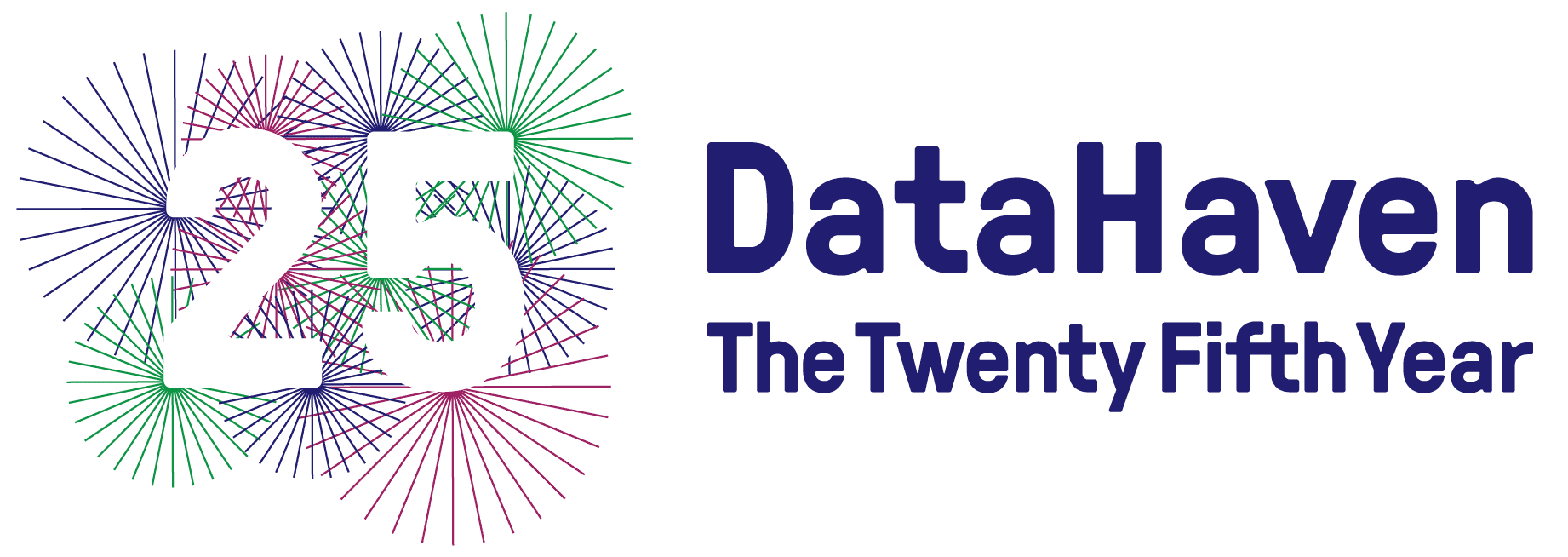 Experiences of Discrimination (EOD)
Have you ever been unfairly stopped, searched, questioned, or threatened by the police
Also asked about: unfairly fired/denied promotion/not hired; unfairly prevented from moving into a neighborhood; receiving services (health care) worse than what other people get, etc.
What do you think is the main reason for these experiences?
How many times did this happen in the past 3 years? Where did this happen (multiple option)
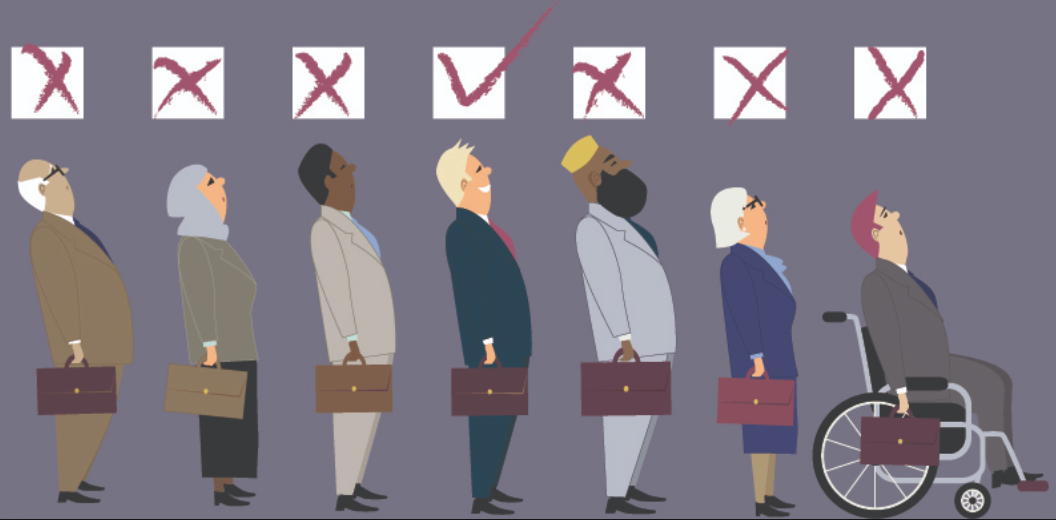 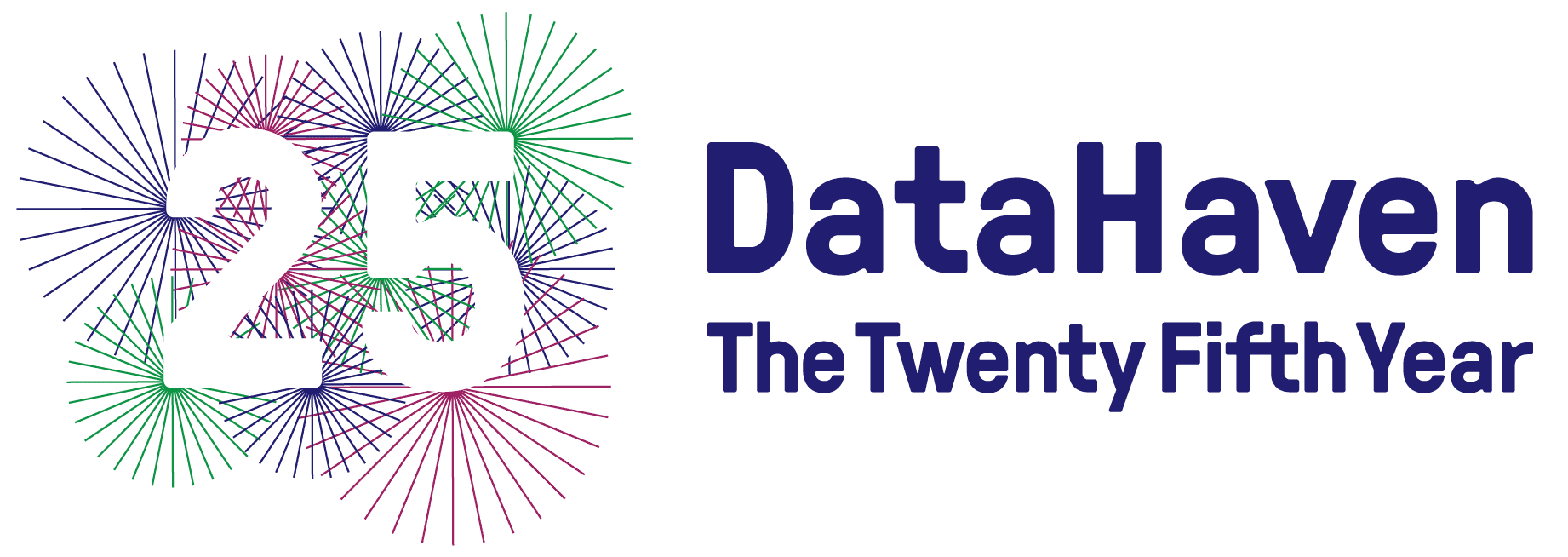 Experiences of Discrimination (EOD)
Have you ever been unfairly stopped, searched, questioned, or threatened by the police
Also asked about: unfairly fired/denied promotion/not hired; unfairly prevented from moving into a neighborhood; receiving services (health care) worse than what other people get, etc.
What do you think is the main reason for these experiences?
How many times did this happen in the past 3 years? Where did this happen (multiple option)
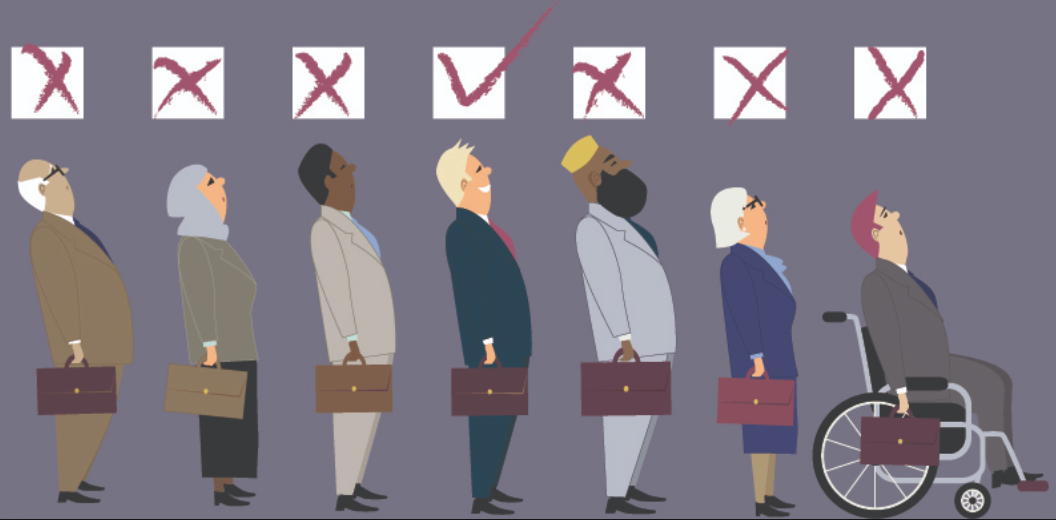 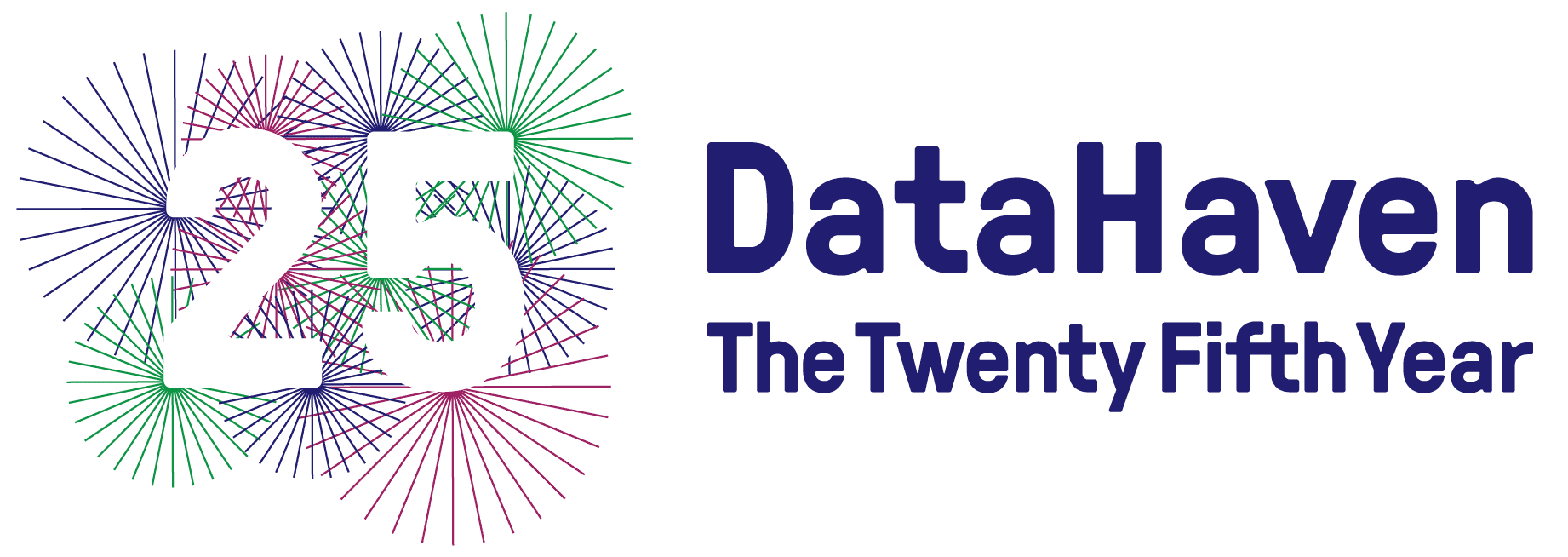 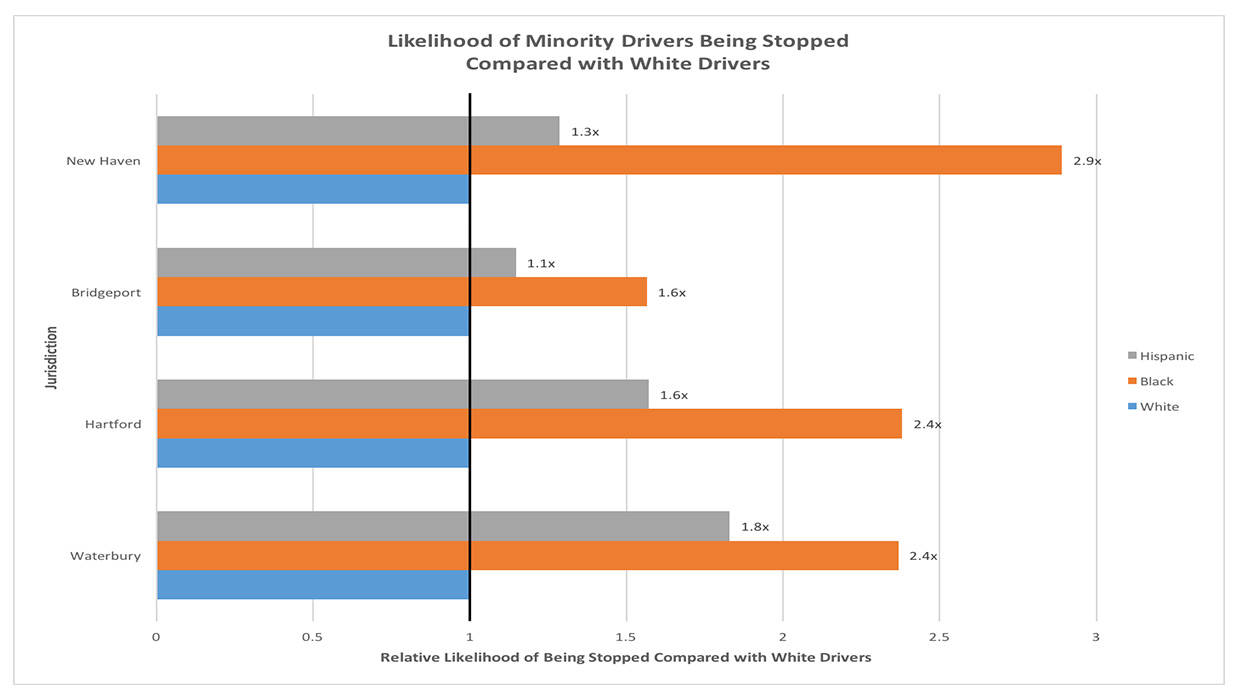 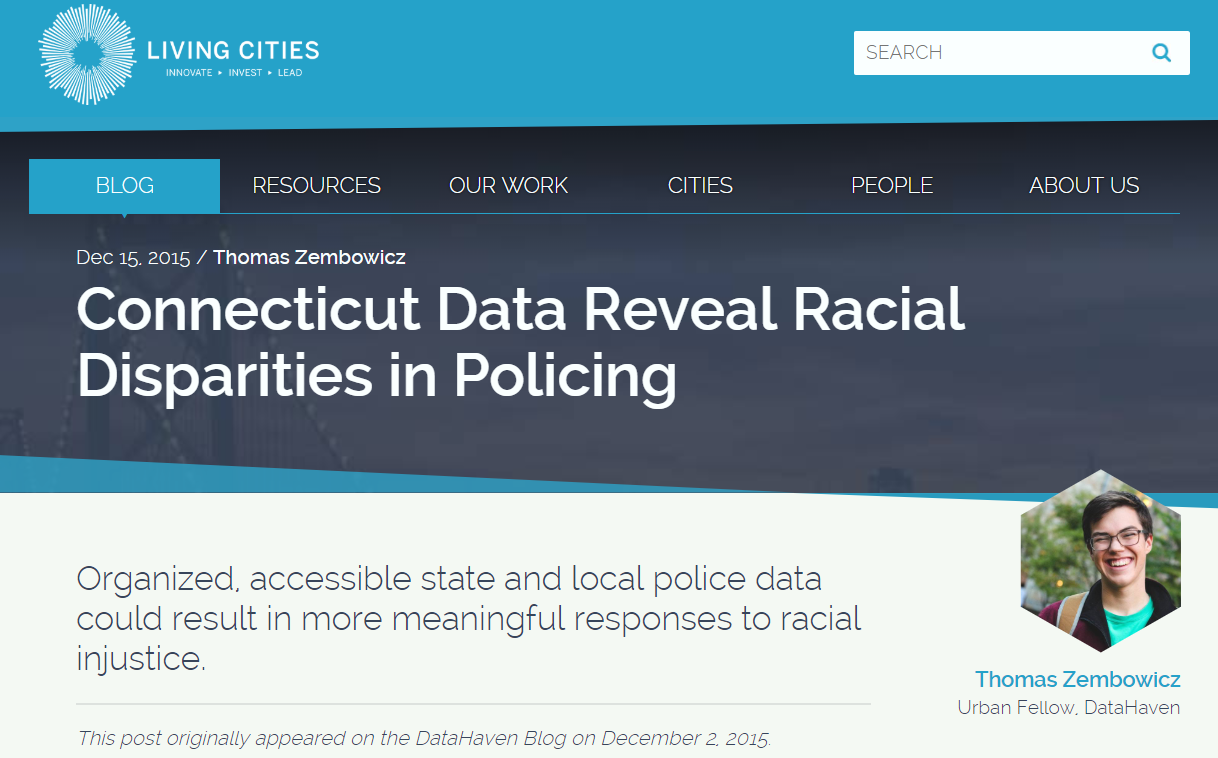 Compares with administrative data
DataHaven article, https://www.livingcities.org/blog/1003-connecticut-data-reveal-racial-disparities-in-policing
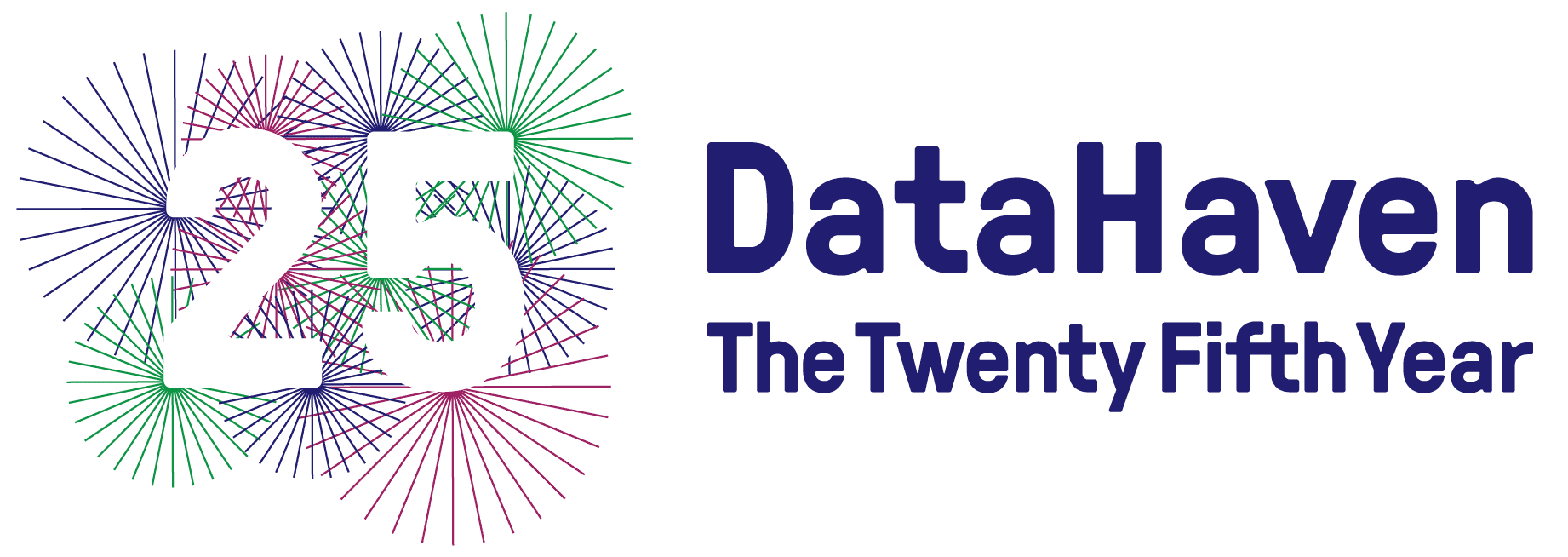 Other Public Safety-Related Questionnaire Items
The job done by the police to keep residents safe

Feel safe to go on walks in neighborhood at night (part of walkability scale)

How likely do you think it is that a typical young person in your neighborhood will…. Graduate college, be in a gang, get a job with opportunities for advancement, get arrested for a felony

Impact of opioid epidemic
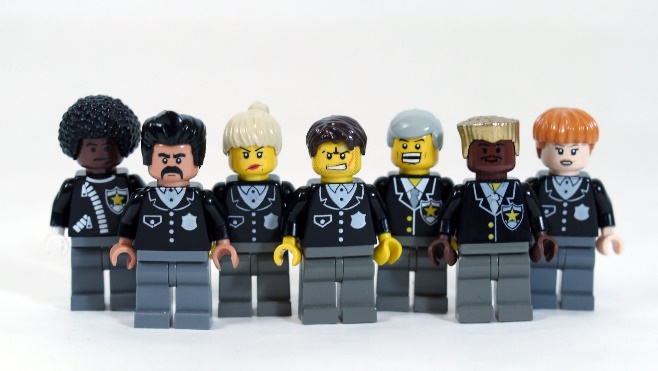 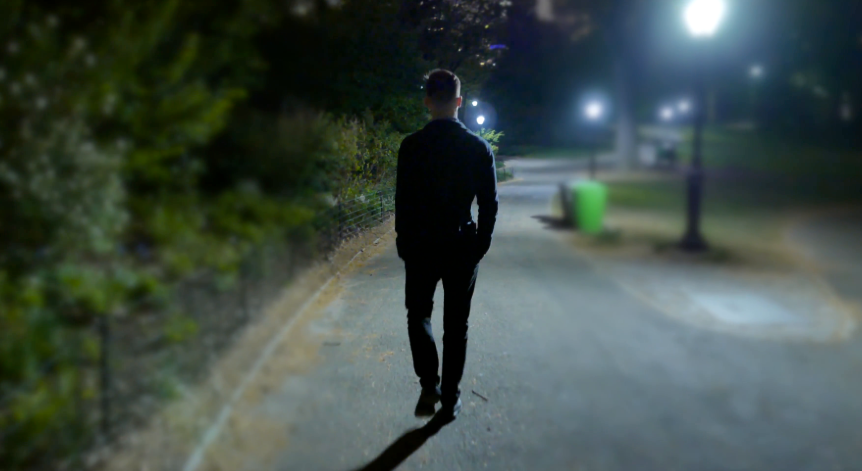 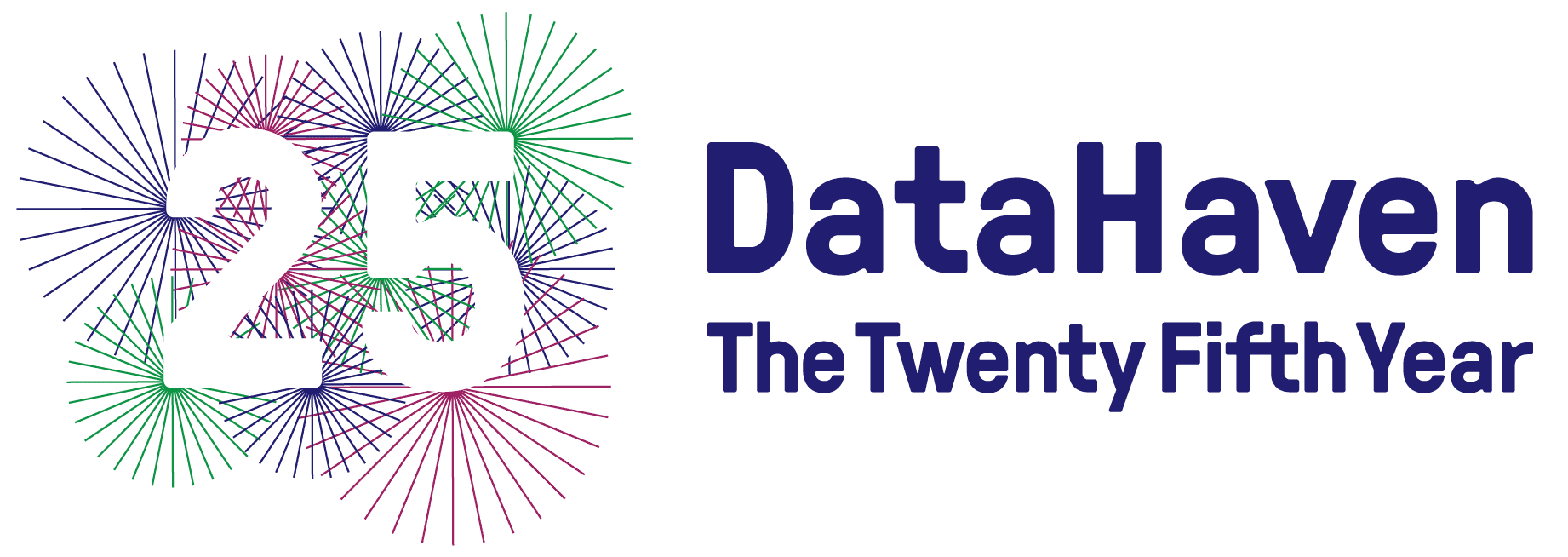 2018 DataHaven Statewide Legislative District Profiles (ctdatahaven.org)
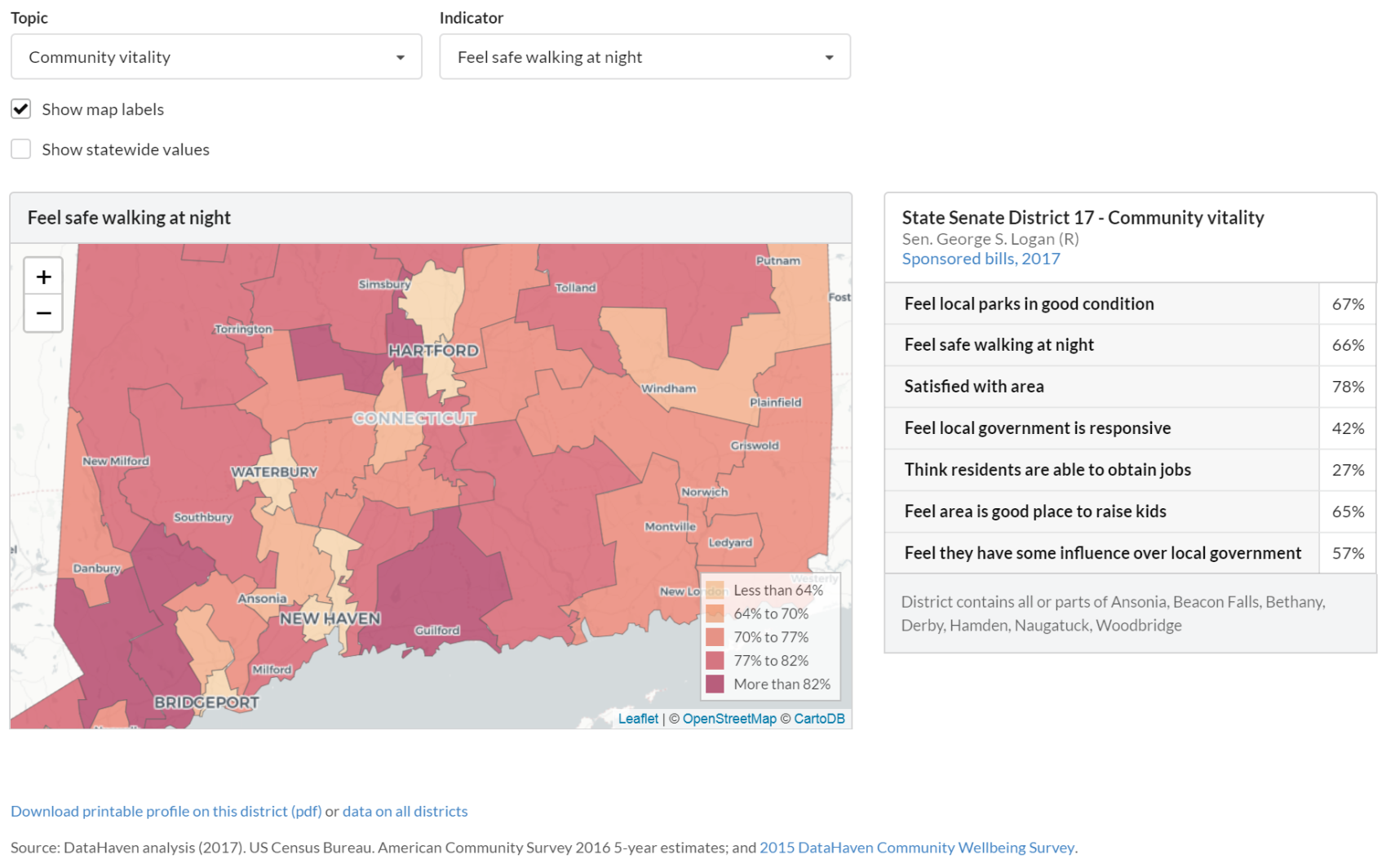 [Speaker Notes: Allows look at happiness
1 hour commute equivalent to 40K per year]